Fig. 1. Diurnal variation in arterial distensibility. y-axis, distensibility in 10−3/kPa; x-axis, time in ...
Am J Hypertens, Volume 15, Issue 5, May 2002, Pages 445–452, https://doi.org/10.1016/S0895-7061(01)02326-3
The content of this slide may be subject to copyright: please see the slide notes for details.
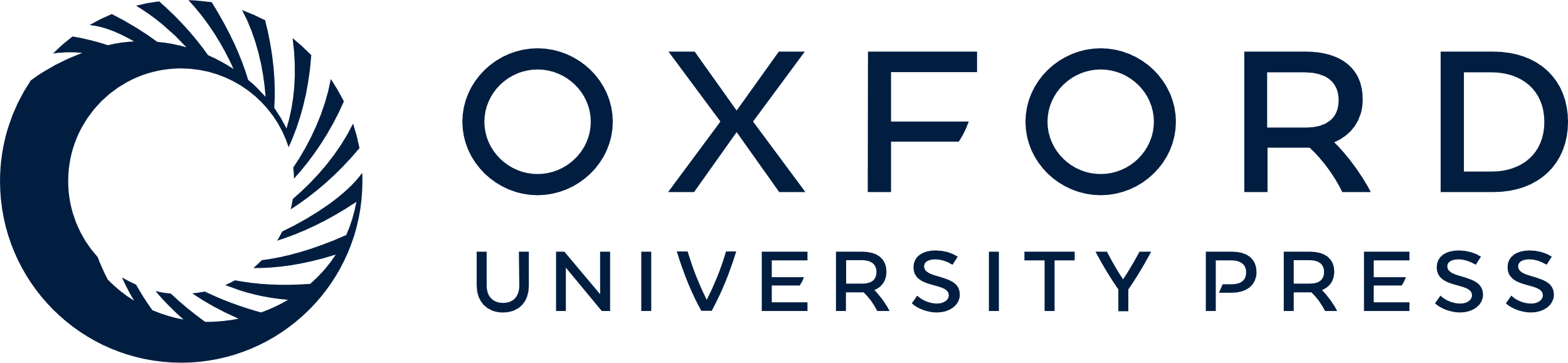 [Speaker Notes: Fig. 1. Diurnal variation in arterial distensibility. y-axis, distensibility in 10−3/kPa; x-axis, time in hours; subjects, 12 healthy young volunteers; standard meals were served at 9 AM, 1 PM, and 7 PM. Subjects stayed in bed from 11 PM until 7 AM. Data are presented as mean ± SEM. DC = distensibility coefficient.

Unless provided in the caption above, the following copyright applies to the content of this slide: © American Journal of Hypertension, Ltd. 2002]